Администрация Пролетарского сельского поселения Орловского района
~ БЮДЖЕТ  ДЛЯ  ГРАЖДАН ~
Проект бюджета Пролетарского сельского поселения Орловского района
на 2025 год и на плановый период 
2026 и 2027 годов
[Speaker Notes: новый]
Основные направления бюджетной и налоговой политики Пролетарского сельского поселения Орловского района на        2025-2027 годы
Утверждены постановлением Администрации Пролетарского сельского поселения  от 23.10.2024 № 144
Обеспечение сбалансированности и устойчивости бюджетной системы
Экономический рост
Повышение уровня жизни граждан
2
[Speaker Notes: новый]
Основные характеристики бюджета Пролетарского сельского поселения Орловского района  на 2025-2027 годы
Тыс. рублей
* - Объем межбюджетных трансфертов будет уточнен по результатам рассмотрения проекта областного бюджета в законодательном Собрании Ростовской области
3
[Speaker Notes: НОВЫЕ ЦИФРЫ]
Структура налоговых и неналоговых доходов бюджета ПРОЛЕТАРСКОГО СЕЛЬСКОГО ПОСЕЛЕНИЯОрловского района  в 2025  году
4
а
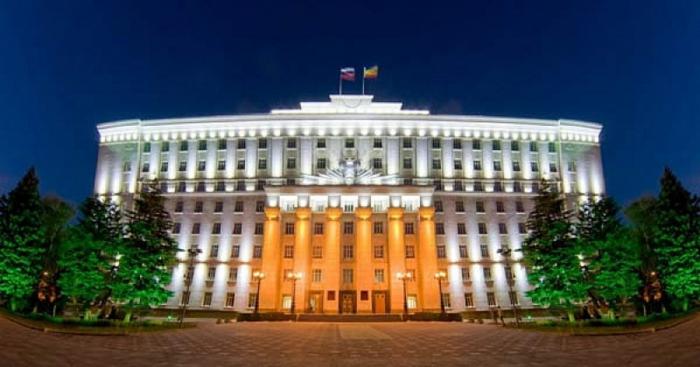 Безвозмездные поступления из областного бюджета
тыс. рублей
*) Объем межбюджетных трансфертов будет уточнен по результатам рассмотрения проекта областного бюджета в Законодательном Собрании Ростовской области
5
[Speaker Notes: новый]
Основные приоритеты и подходы к формированию расходов бюджета Пролетарского сельского поселения Орловского района на 2025-2027 годы
Увеличение расходов на заработную плату низкооплачиваемых работников 
в связи с доведением минимального размера оплаты труда до величины 
прожиточного минимума трудоспособного населения 
в 2025 году
Принятие мер по недопущению снижения достигнутых ранее показателей 
уровня оплаты труда категорий работников социальной сферы, определенных
в указах Президента Российской Федерации 2012 года, а также сохранению уровня, установленного в этих указах
6
[Speaker Notes: новый]
Контактная информация
Администрация
Пролетарского
сельского
поселения
347524
, Ростовская область,
х. Пролетарский,
ул.
Школьная,
19
сельского
Глава Администрации
Пролетарского
поселения
Лопатин Борис Геннадьевич
Тел.(факс) : (86375)
45
-
7
-
19
E
-
mail:
sp
29314
@don
рас.
ru
График (режим) работы:
понедельник
–
пятница
–
8.00
–
17.00;
предпраздничные дни
–
8.00
–
16.00;
суббота и воскресенье
–
выходные дни;
перерыв
–
12.00
–
13.00.
с 07.00
до
10.00 часов ежедневно  понедельник выходной
График приема:
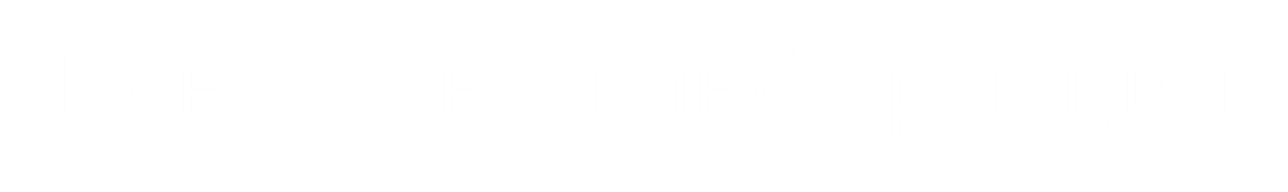